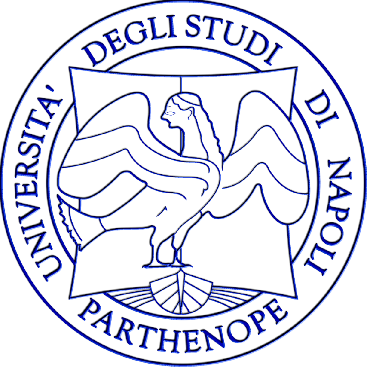 Corso di Ragioneria Generale

L’operazione di investimento
(il Leasing)

Prof. Stefano Coronella
Leasing
Il leasing può essere definito come un contratto con cui una parte concede all’altra il godimento di un bene, verso il corrispettivo di un canone periodico, per un certo periodo di tempo, alla scadenza del quale chi ha ricevuto in godimento il bene può restituirlo, chiederne la sostituzione con un altro bene o divenire proprietario pagando una somma ulteriore pari alla differenza tra quanto già versato e il valore del bene (leasing finanziario)

Si possono identificare due differenti tipologie di negozi giuridici aventi caratteristiche e funzioni diverse:
 il leasing operativo 
 il leasing finanziario.
Leasing
Il leasing operativo:
coinvolge due soggetti: il concedente e l’utilizzatore.  

Il leasing operativo si realizza quando un’azienda produttrice (concedente), mantenendo la proprietà, dà in locazione a terzi un bene di sua produzione verso il pagamento di canoni periodici. Nel canone di locazione possono essere inclusi servizi accessori, quali l’assistenza tecnica e la manutenzione. 

La durata del contratto di leasing operativo è normalmente breve – di norma da uno a tre anni – e di durata inferiore alla vita utile del bene stesso. 

In genere, tale tipologia di contratto non prevede un’opzione di riscatto, poiché il locatario ha come finalità non tanto quella di acquisire la proprietà del bene, quanto quella di utilizzare un bene a rapida obsolescenza tecnica per un periodo determinato di tempo senza addossarsi i rischi tipici della proprietà, che restano a carico del locatore.
Leasing
Il leasing finanziario:
coinvolge tre soggetti: il concedente, l’utilizzatore, e la società di leasing  

Il leasing finanziario è un contratto con il quale vengono concessi in locazione beni immobili e mobili acquistati o fatti costruire dal concedente da parte della società di leasing, su scelta ed indicazione dell’utilizzatore, che assume tutti i rischi, e con facoltà di quest’ ultimo di divenire proprietario dei beni stessi al termine della locazione dietro versamento di un prezzo prestabilita. In questo modo il produttore ha venduto il bene e ha incassato la relativa somma, l’utilizzatore pur non avendo la proprietà ha la piena disponibilità del bene e la società di leasing, che è formalmente proprietaria, di fatto sta finanziando un acquisto a rate del bene stesso da parte dell’utilizzatore.

La durata del contratto è calcolata in base alla presunta durata economico-tecnica del bene e al termine si verifica il trasferimento della proprietà mediante l’esercizio dell’opzione di riscatto.

La funzione di tale contratto non è, dunque, riconducibile al godimento del bene, come nel leasing operativo, ma all’esigenza di finanziare l’investimento.
Leasing
Il leasing finanziario:

Il leasing finanziario dal punto di vista economico-finanziario è un’operazione di finanziamento e non di investimento → I canoni di leasing “finanziario” possiedono due “anime”: la quota di rimborso del capitale e gli interessi passivi sul finanziamento. 

Contratto che presenta molte analogie con l’acquisto di un fattore produttivo finanziato da un mutuo passivo. La differenza risiede nel fatto che nel leasing l’assunzione della proprietà del bene è solo eventuale e si consegue al termine del contratto, mentre nel caso di ottenimento di un mutuo la proprietà viene acquisita direttamente al momento dell’acquisto del bene.

Vantaggi dell’operazione di leasing finanziario:
rispetto all’acquisto con risorse finanziarie aziendali, consente di ottenere immediatamente la disponibilità del bene pagando dei canoni periodici ed evitando perciò di immobilizzare i mezzi necessari per l’acquisto dello stesso; 
rispetto all’acquisto mediante la stipulazione di un mutuo consente di non innalzare il grado di indebitamento dell’azienda, lasciando la possibilità di reperire nuovi e ulteriori finanziamenti.
Leasing
Con riferimento a un’operazione di leasing, si distinguono i seguenti momenti contabilmente rilevanti:
Sostenimento delle spese di istruttoria, che costituiscono spese ammortizzabili, in base alla durata del contratto, se assumono un certo rilievo;
Pagamento del canone nell’ambito di un rapporto contrattuale, che prevede il numero dei canoni da pagare, le scadenze e gli importi;
Riscatto del bene al termine del rapporto, evidenziando l’inserimento dell’immobilizzazione nell’attivo dello Stato Patrimoniale. (eventuale)

Le modalità di rilevazione contabile dei contratti di leasing sono due:
Metodo patrimoniale (Principi contabili nazionali)
Metodo finanziario (Principi contabili internazionali)
Leasing
Metodo patrimoniale: equipara il contratto di leasing ad una normale locazione/noleggio
 il locatore mantiene i beni concessi in leasing nell’attivo dello stato patrimoniale, tra le immobilizzazioni (seppur separatamente), procedendo con l’ammortamento fino alla loro consegna; 
 il locatario rileva in conto economico i canoni di locazione pagati, debitamente riscontati a fine esercizio per assicurarne la competenza 
 alla scadenza di contratto, se il locatario eserciterà l’opzione di riscatto, ne iscriverà il prezzo corrisposto nell’attivo del bilancio. Con il passaggio di proprietà del bene si avrà, dunque, l’uscita del bene dal bilancio del locatore e l’entrata in quello del locatario che potrà procedere all’ammortamento al pari delle altre immobilizzazioni possedute.
Leasing
Metodo finanziario: privilegia la contabilizzazione delle operazioni di leasing secondo la realtà economica del contratto rispetto agli impegni formalmente assunti. 
il locatore elimina dal proprio bilancio il bene dato in leasing e iscrive un credito pari all’importo dei canoni che andrà a incassare;
il locatario iscrive il bene oggetto del contratto di leasing tra le immobilizzazioni materiali e, come contropartita, registra il debito verso il locatore nel passivo dello stato patrimoniale, che andrà a diminuire man mano che vengono corrisposte le quote capitale. 
 Contestualmente, rileverà nel conto economico le quote di ammortamento, determinate in base alla prevedibile durata economica del bene, più le quote interessi di competenza incluse nei canoni di leasing.
Leasing
Esempio di rilevazione del leasing con il metodo patrimoniale:
L’1/11 stipulato un contratto di leasing per l’acquisizione di un macchinario con un maxicanone iniziale € 2.000,00 +IVA22%; canone mensile per 36 mesi € 500 + IVA 22%. Prevista al termine la possibilità di riscatto per € 8.400,00 + IVA 22%

Conti d’ordine «sistemi di beni di terzi»: 
importo complessivo del contratto: 2.000 + (500x36) = 20.000
Liquidazione fattura del maxicanone iniziale
Contestualmente al pagamento del canone dovremo stornare la scrittura di memoria per il relativo importo (2.000) → lo stesso dovremo poi fare per ogni pagamento mensile
Leasing
Esempio di rilevazione del leasing con il metodo patrimoniale:
L’1/11 stipulato un contratto di leasing per l’acquisizione di un macchinario con un maxicanone iniziale € 2.000,00 +IVA22%; canone mensile per 36 mesi € 500 + IVA 22%. Prevista al termine la possibilità di riscatto per € 8.400,00 + IVA 22%
Liquidazione fattura del canone mensile
Contestualmente al pagamento di ogni canone mensile dovremo stornare la scrittura di memoria per il relativo importo (500)
Riscatto macchinario acquisito in leasing
Se non si esercita la possibilità di riscatto, non si rileva nulla dal punto di vista contabile. Il bene, che di proprietà della società di leasing, verrà fisicamente restituito a quest’ultima
Leasing
Esempio di rilevazione del leasing con il metodo patrimoniale:

Occorre ricordarsi, in sede di assestamento, di calcolare un «risconto» attraverso tre steps: 
calcolo del canone medio mensile; 
determinazione del costo di competenza dell'esercizio; 
confronto del costo rilevato contabilmente nell'anno con quello di competenza.
Riferimenti bibliografici
Coronella S. Ragioneria generale, Cap. 17, Sottopar. 17.4.1.5